Dampak Pembangunan terhadap Kesehatan Lingkungan
Pertemuan 2
Pembangunan Nasional
Upaya untuk meningkatkan seluruh aspek kehidupan masyarakat, bangsa dan negara yang sekaligus merupakan proses pengembangan keseluruhan sistem penyelenggaraan negara untuk mewujudkan tujuan Nasional.
Jenis Jenis Pembangunan Nasional
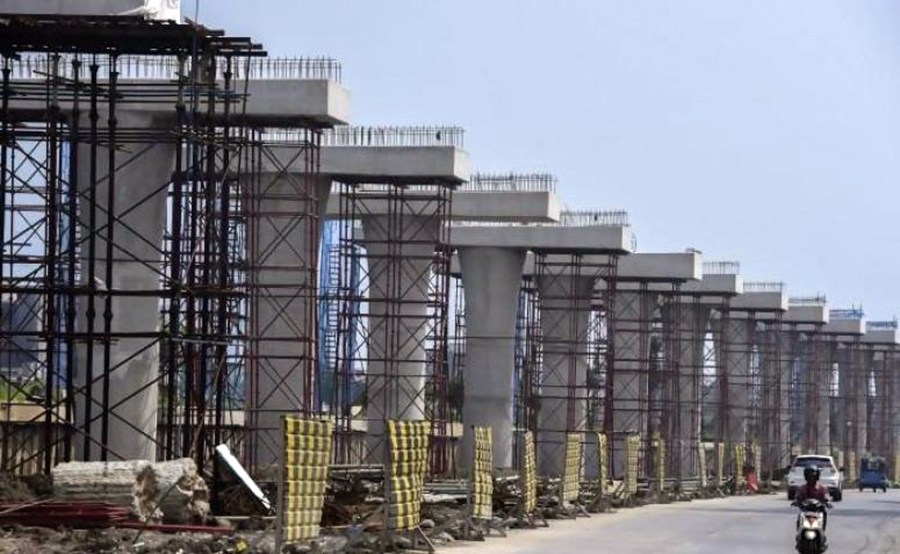 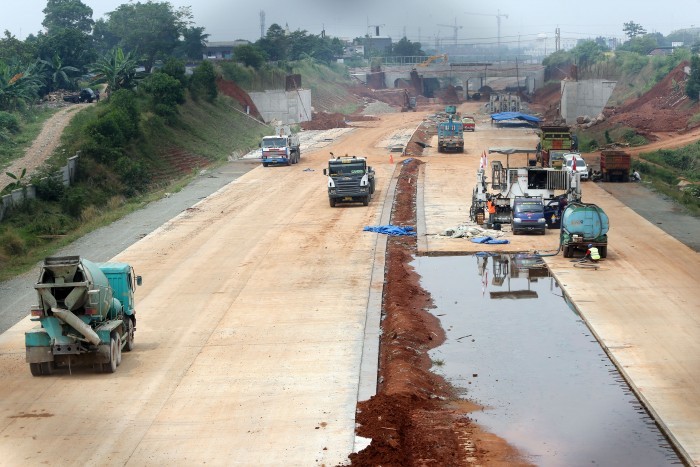 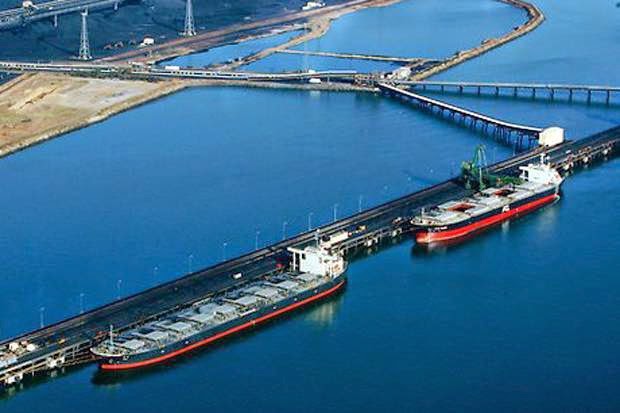 Jenis Jenis Pembangunan Nasional
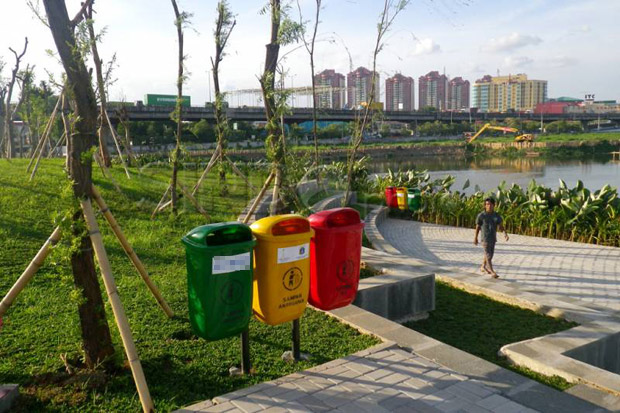 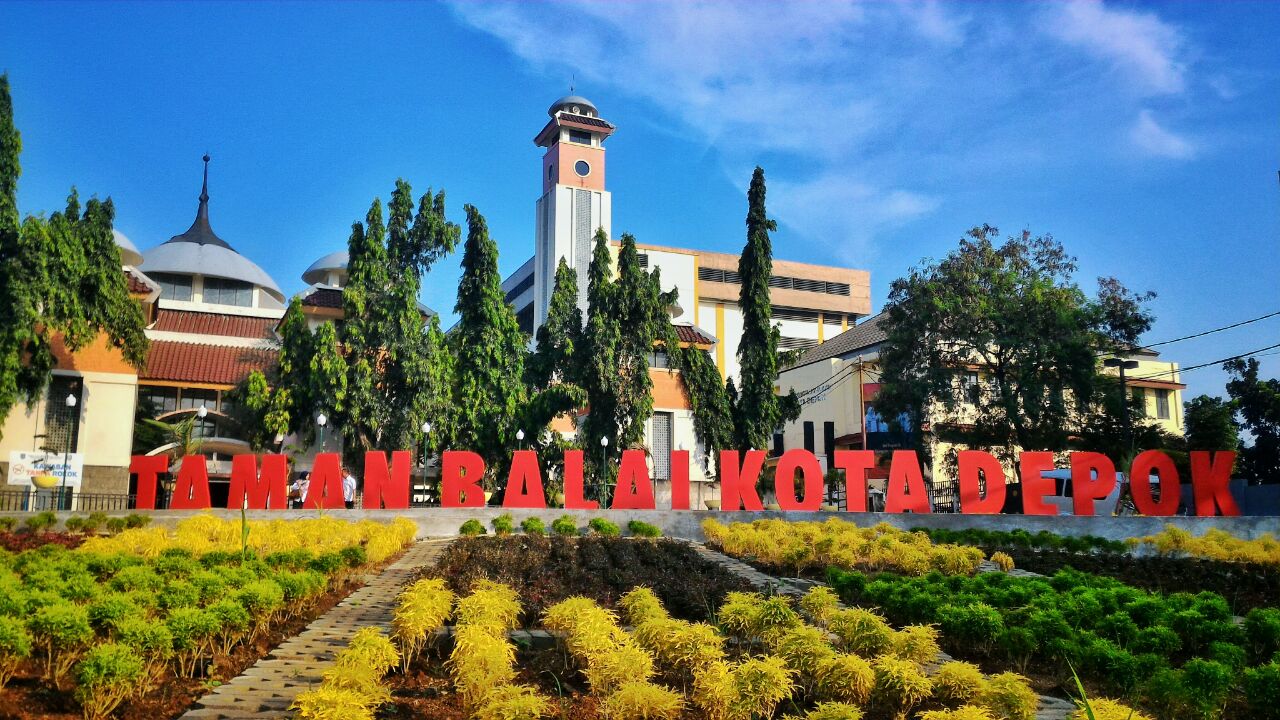 Jenis – Jenis Pembangunan Nasional
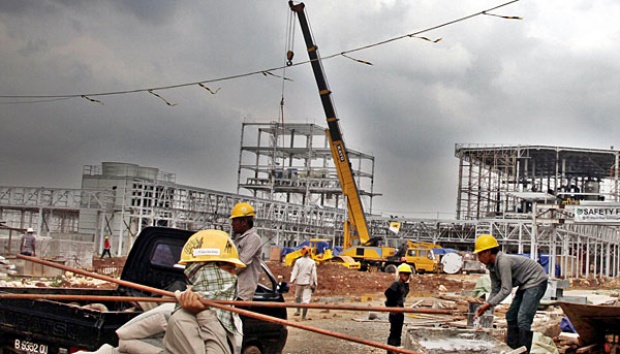 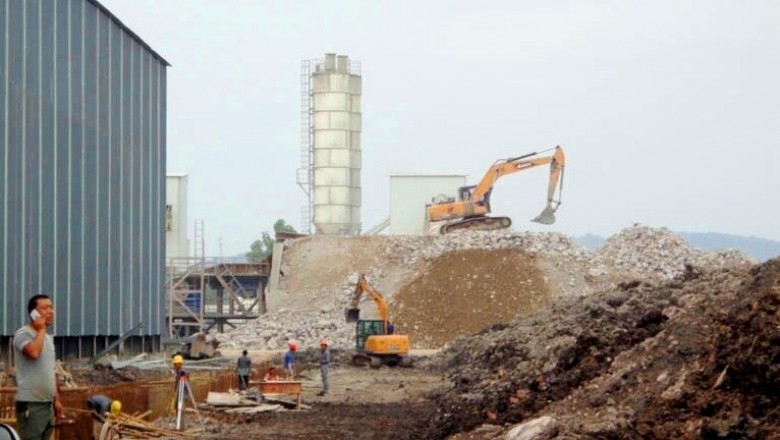 Dampak Pembangunan
Dampak Pembangunan  Nasional terhadap Kesehatan Lingkungan
DISKUSI KELOMPOK